Добрый день!
Начнём?...
Тема мероприятия:
Знай свои права
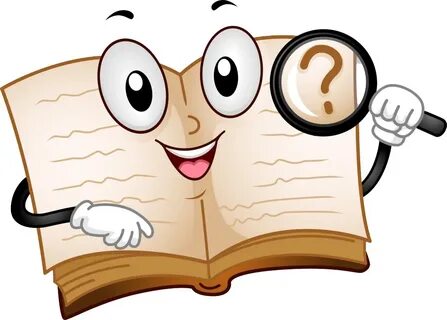 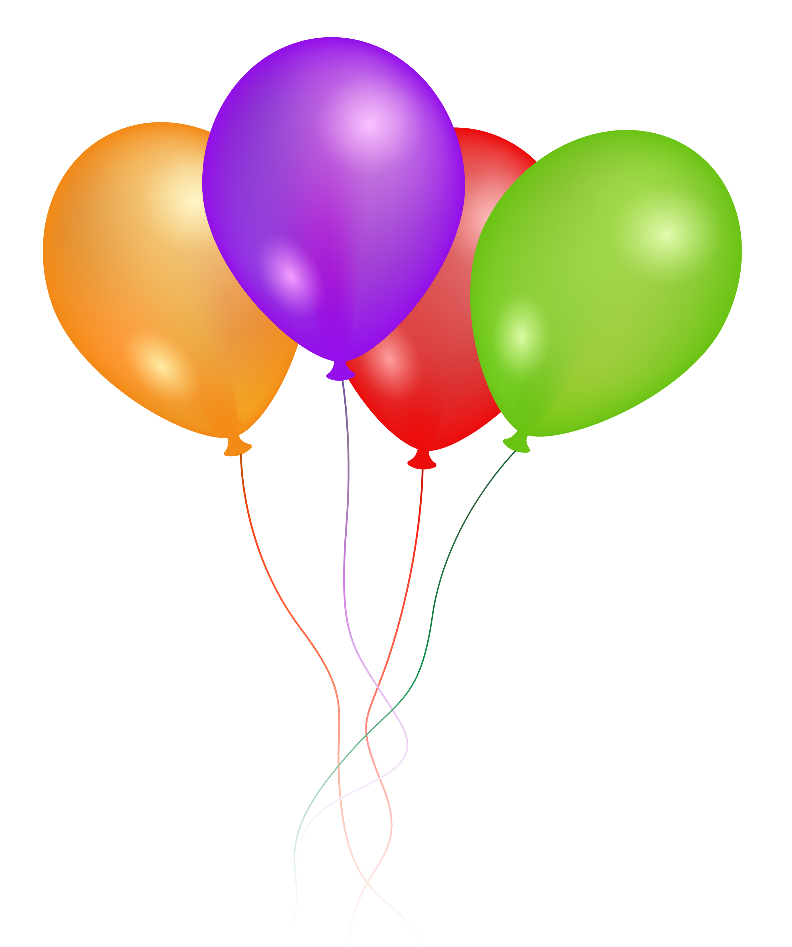 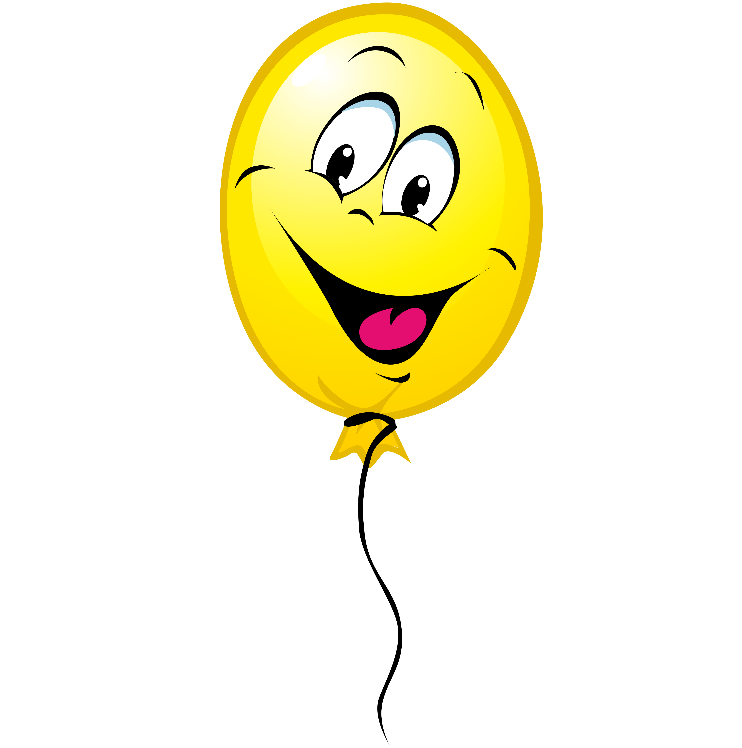 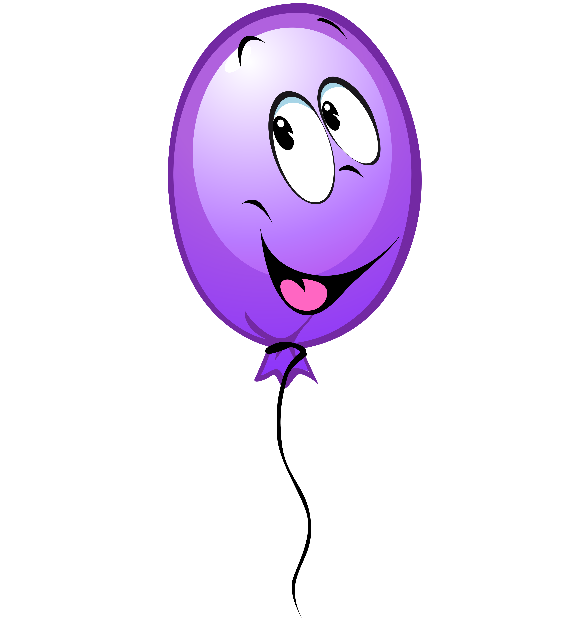 Закон РФ
положения
«О защите прав потребителей»
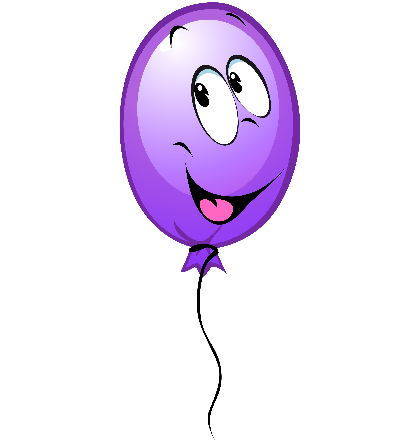 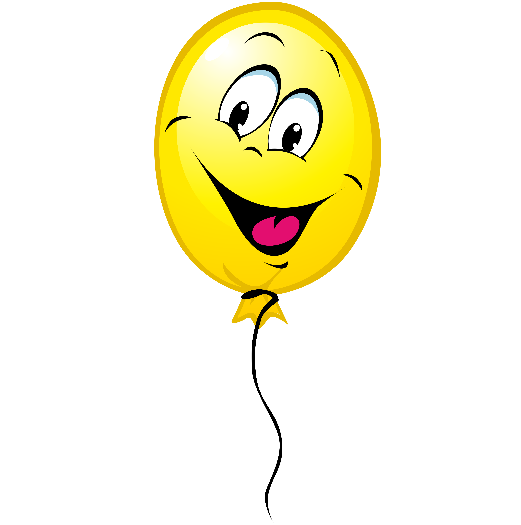 отдельные
знакомство
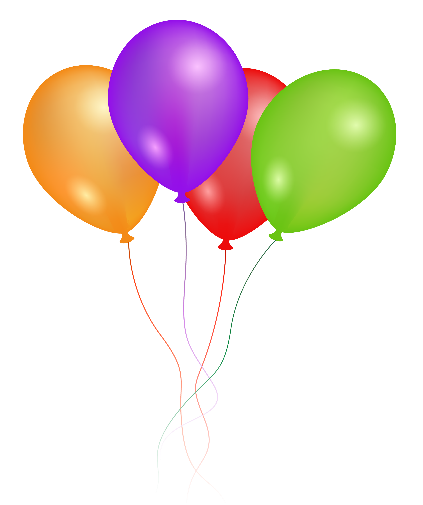 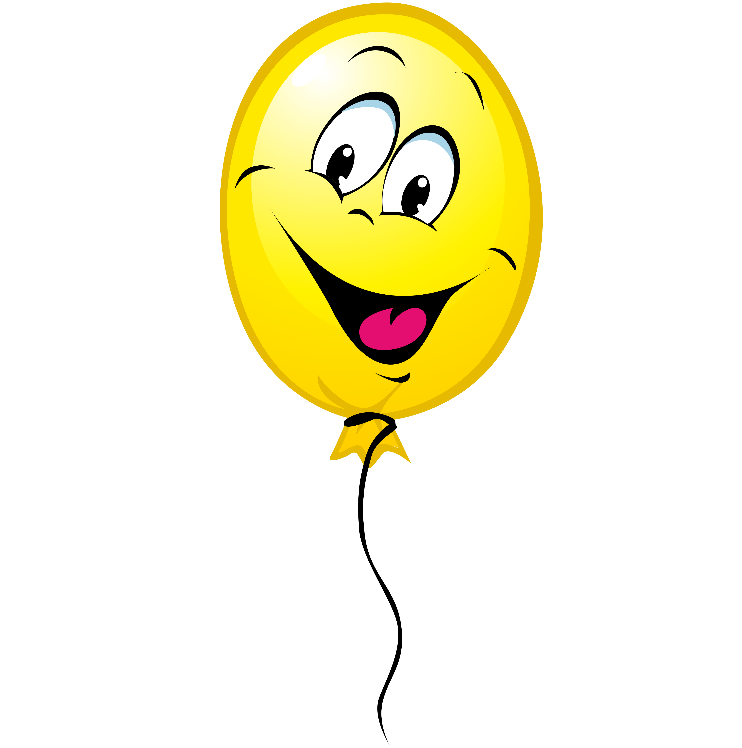 Цель мероприятия:
Познакомиться с отдельными положениями Закона РФ «О защите прав потребителя»
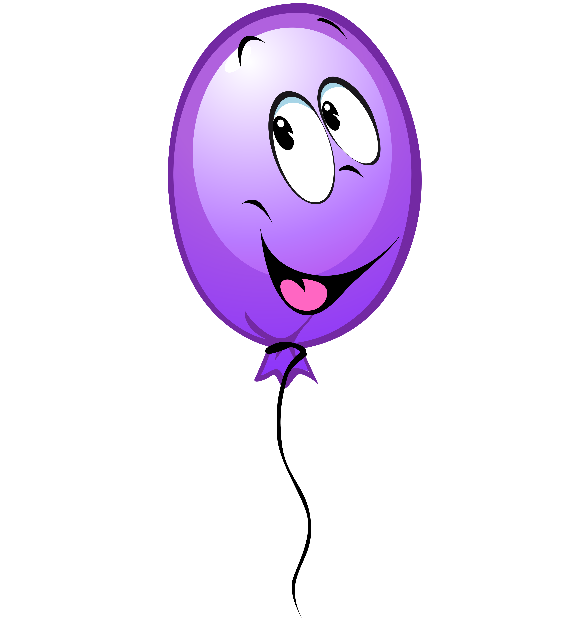 Задачи:
1. создать целостное представление о защите прав потребителей при продаже товаров.

2. развивать навыки анализа правовых ситуаций и применения полученных знаний

3. воспитывать уважительное отношение к окружающим; умение работать в команде
План:
1. Знакомство с жюри.
2. Правила мероприятия.
3. Содержание мероприятия.
4. Результаты мероприятия.
Ребусы
1. Отвечает та команда, которая первая поднимет флажок.
2. Выкрикивать строго запрещено!
3. На обсуждение ребуса предоставляется 1 минута
4. За правильный ответ назначается 1 балл
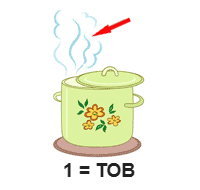 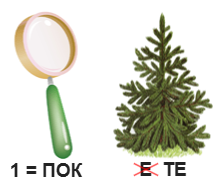 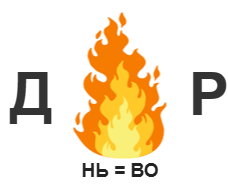 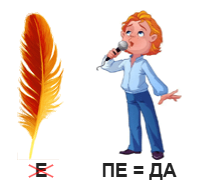 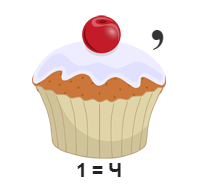 Расширяем кругозор
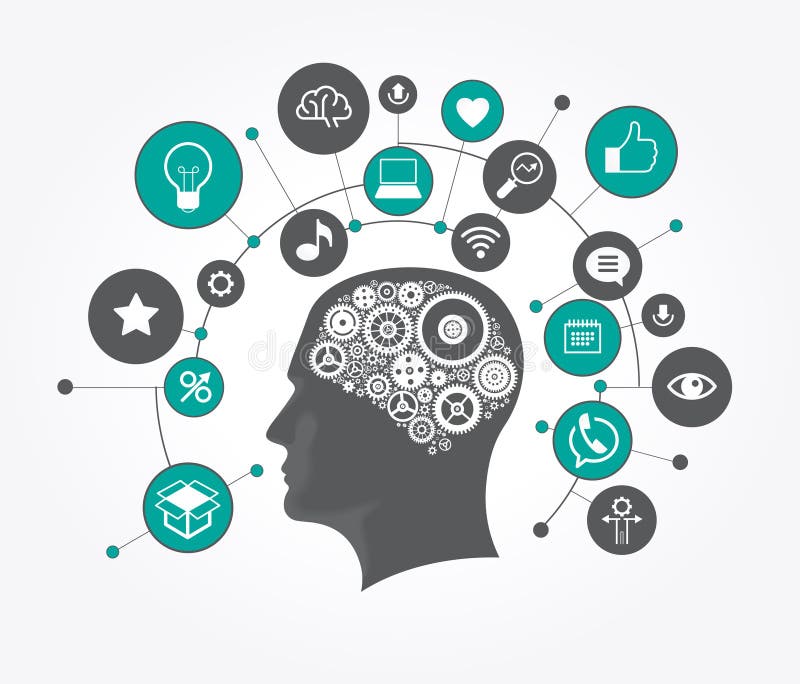 Моделирование ситуаций
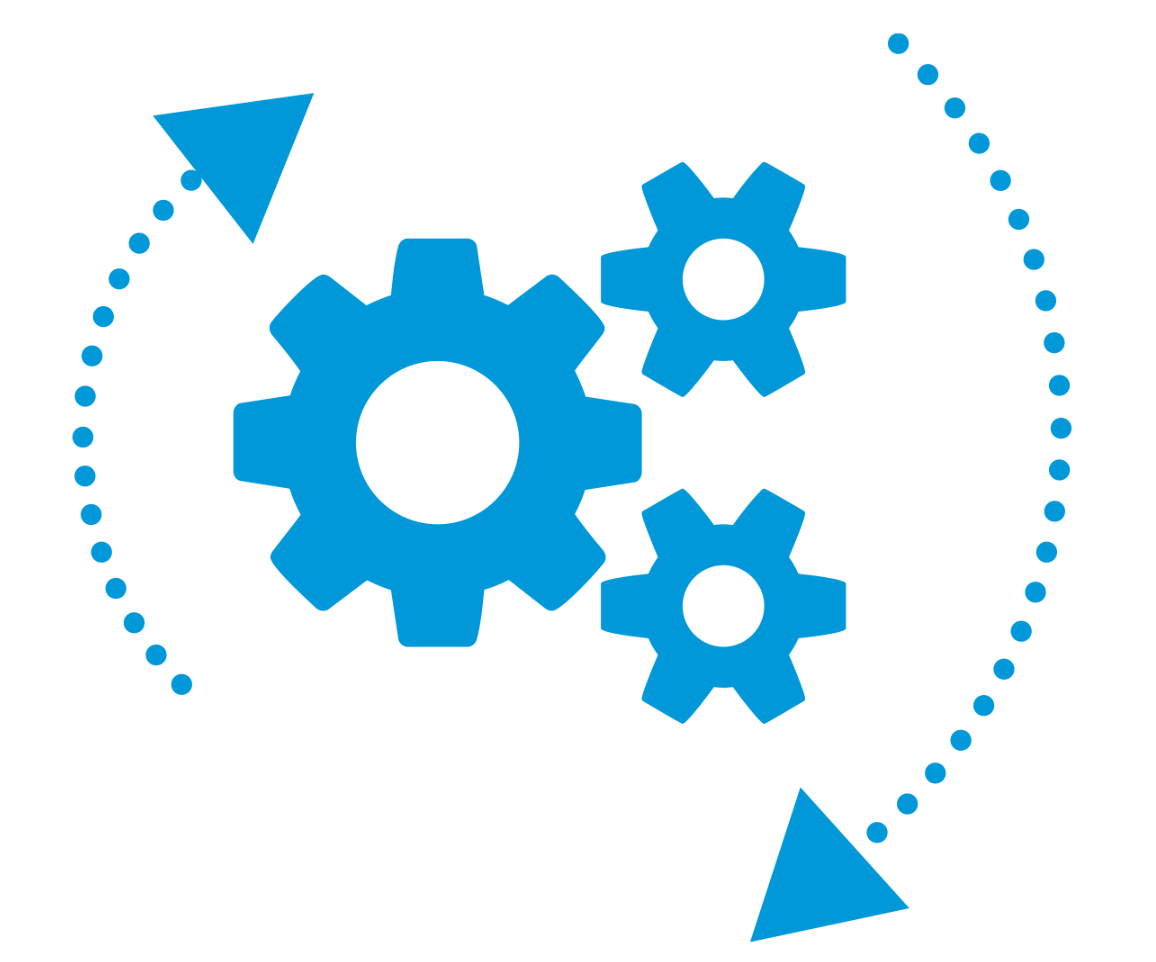 Решение ситуационных задач
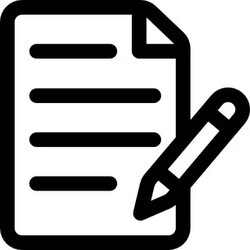 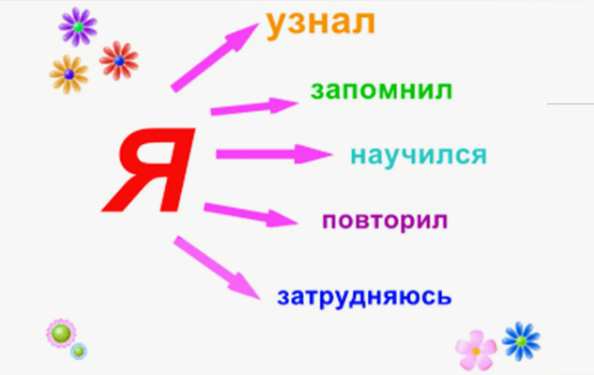 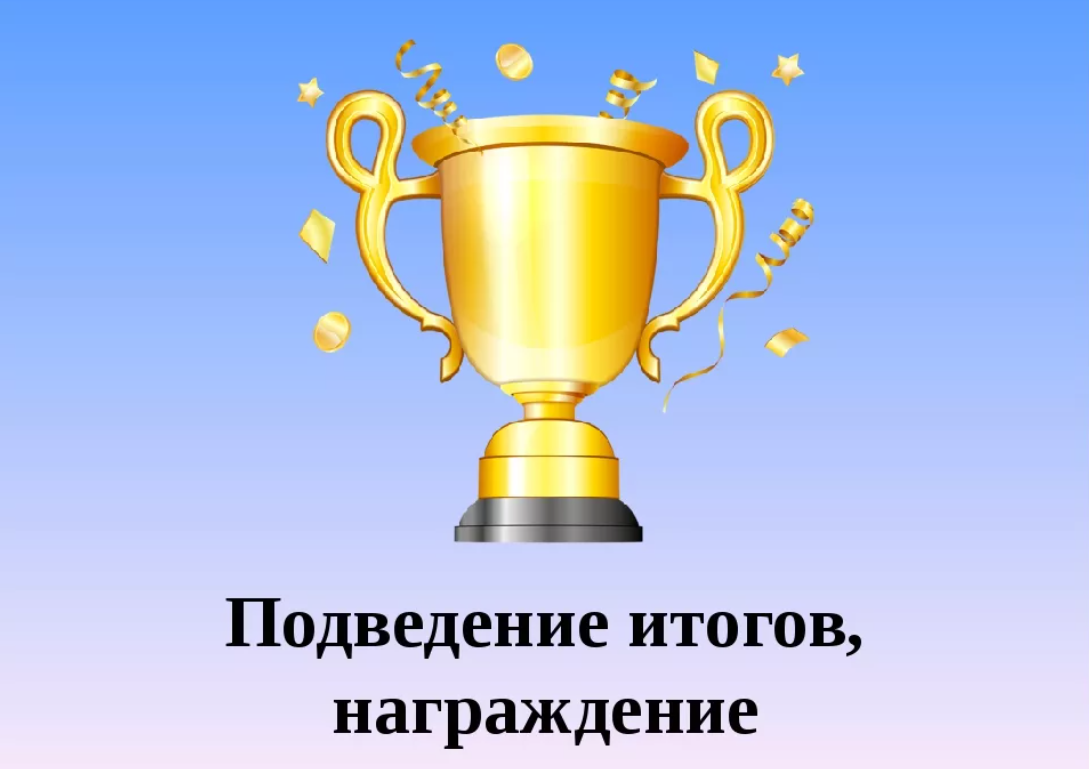